FP-GAme
Team C1: Andrew Spaulding, Joseph Yankel
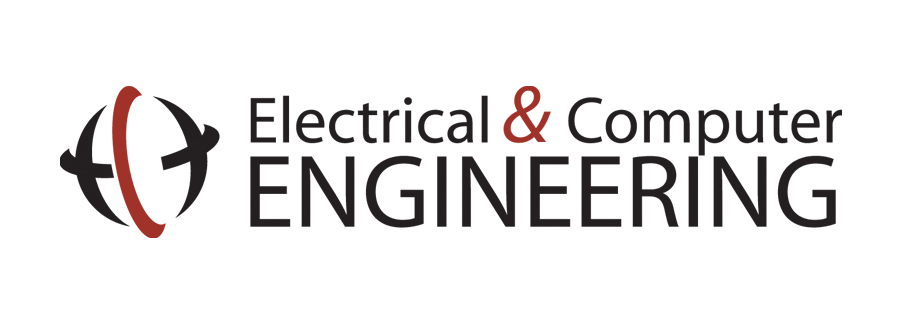 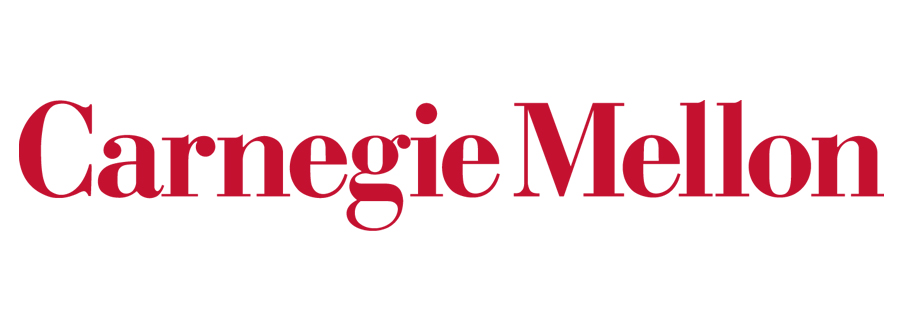 System Description
Product Pitch
FP-GAme Hardware
FP-GAme utilizes the DE10-Nano board, equipped with an Cyclone V SoC, HDMI output, and GPIO.

Cyclone V SoC:
FPGA contains our Pixel Processing Unit (PPU), Audio Processing Unit (APU), I/O Subsystem (IOSS).
APU supports 8-bit signed PCM at 32 KHz.
PPU contains 2 tile layers with independent scrolling and a sprite layer.
Game code calls user library, which communicates with kernel mode drivers for our custom hardware.
FP-GAme is a retro video game console and development kit for hobbyists and learners.
Low cost (< $200) compared to traditional development kits (~ $2000).
Offers features similar to the NES and GBA.
More accessible development experience compared to traditional retro consoles.
Open source: https://github.com/FP-GAme
Includes detailed instructions for the entire development process.
Convenient user libraries allow hobbyists to focus on developing their games, rather than on obscure hardware details or Assembly programming.
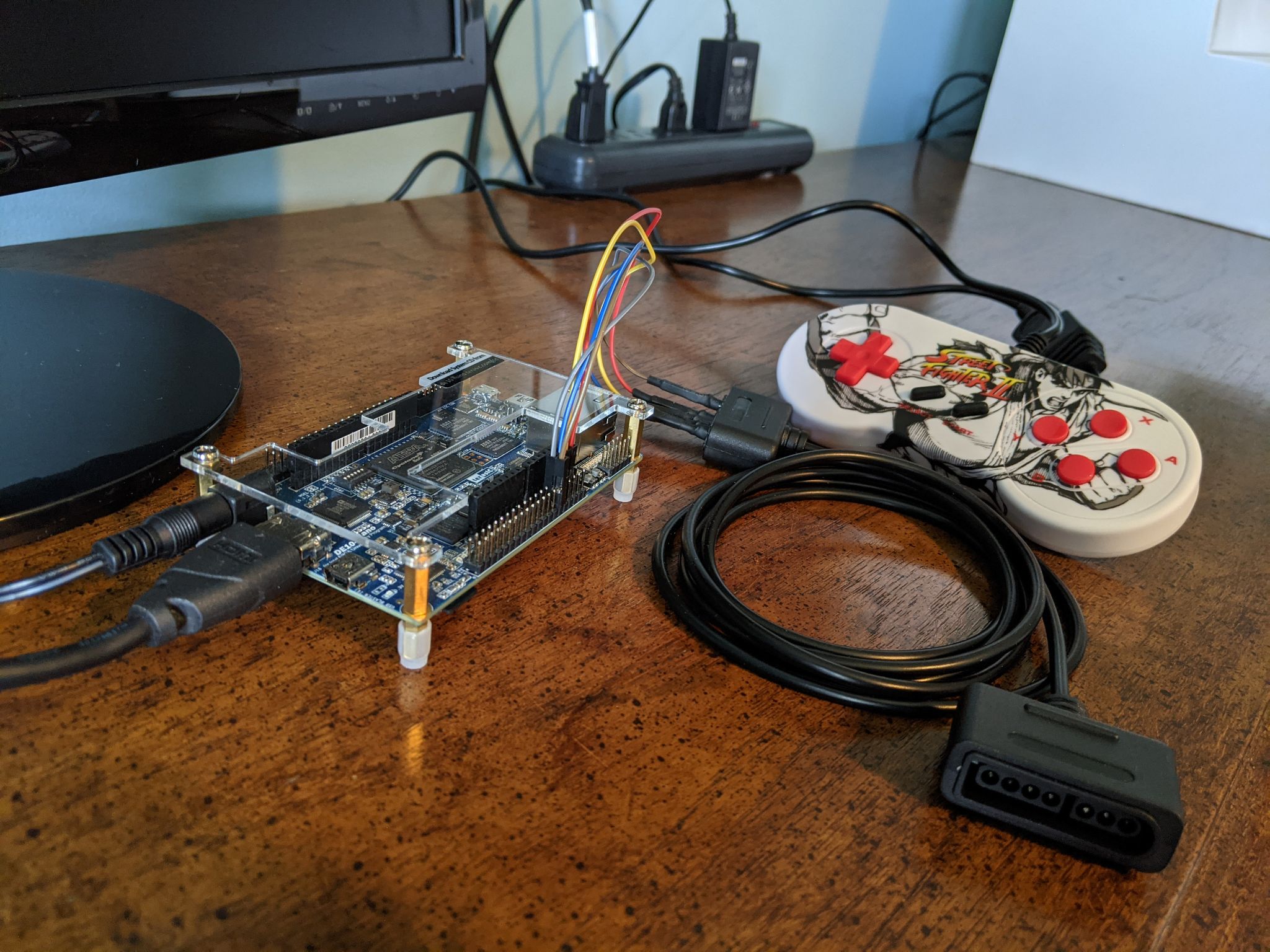 System Architecture
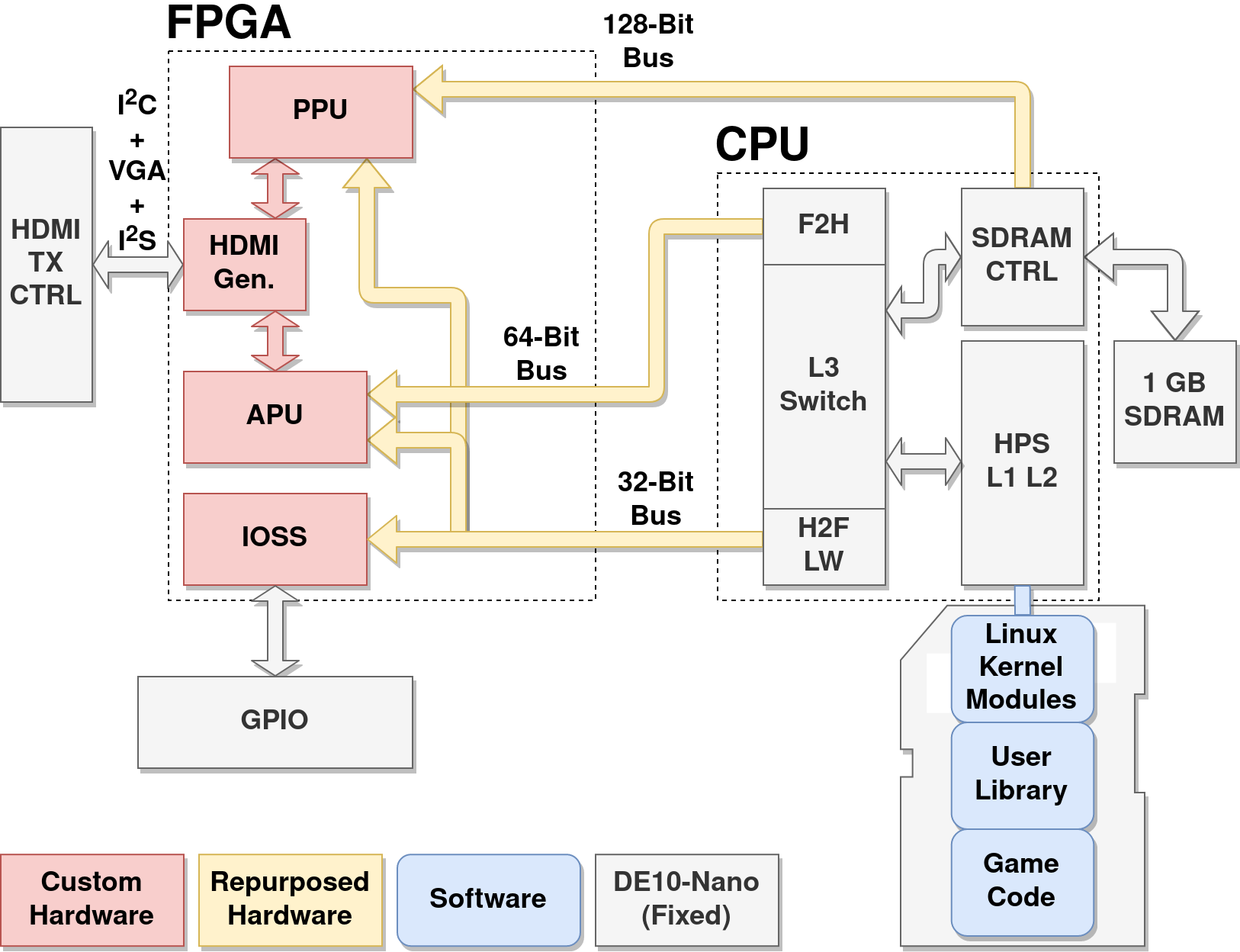 HDMI
DE10-Nano
SNES Controller Port
System Evaluation
Tech Demo (System Test)
APU Design Tradeoffs
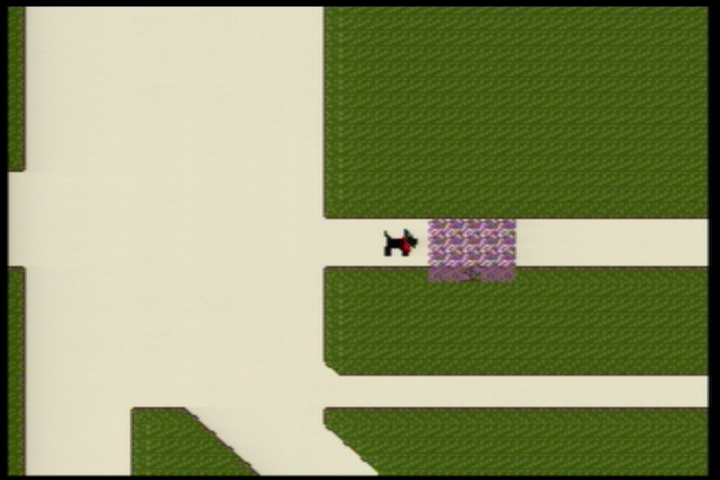 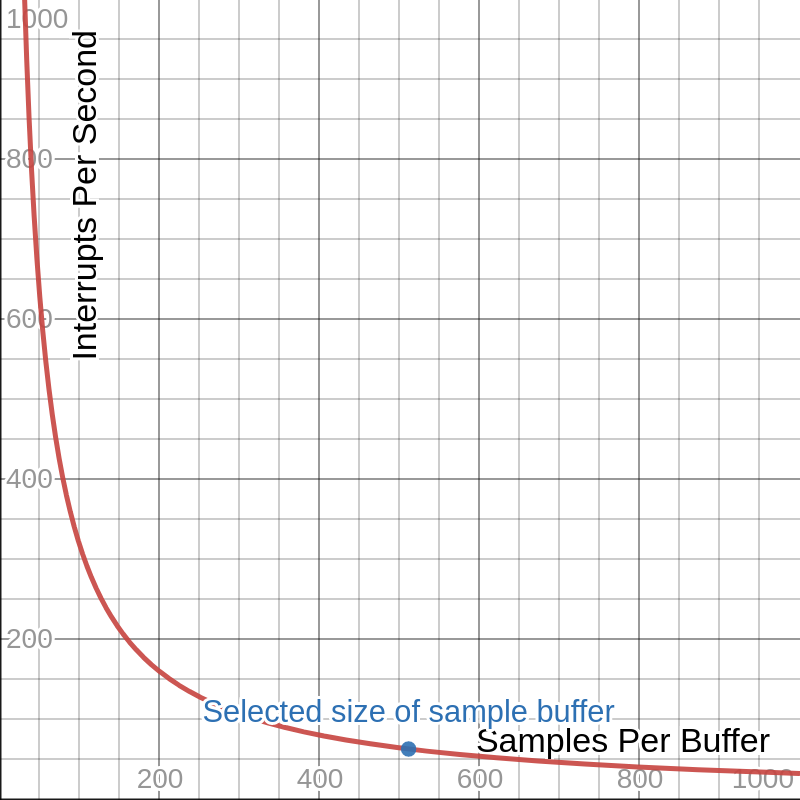 A smaller buffer size is disruptive for the CPU, as it generates a large amount of interrupts.

Too large of a buffer introduces a delay.

We selected a size of 512 samples with 60 interrupts per second to balance these factors.
Background Tile
Sprite
Foreground Tile
Foreground, background, and sprite layers functionally correct, outputs at 60Hz 640x480